TIẾNG VIỆT 1
Tập 1
Tuần 17
Bài 92: Ông lão và sếu nhỏ
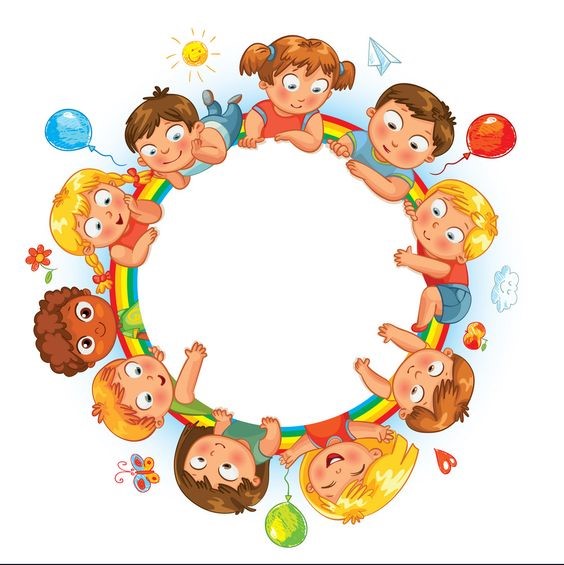 KHỞI ĐỘNG
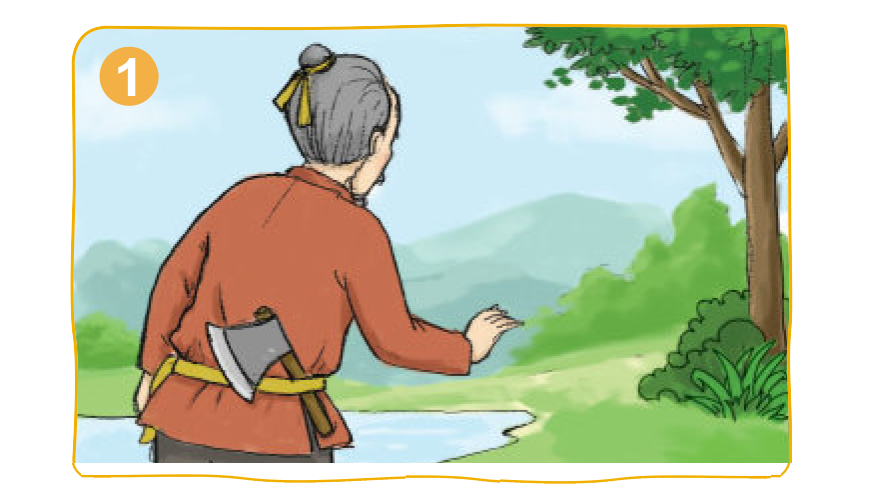 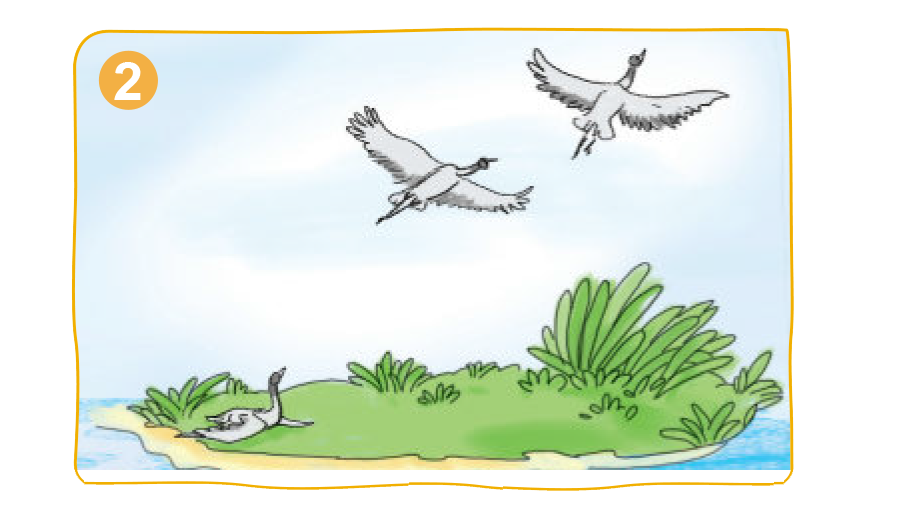 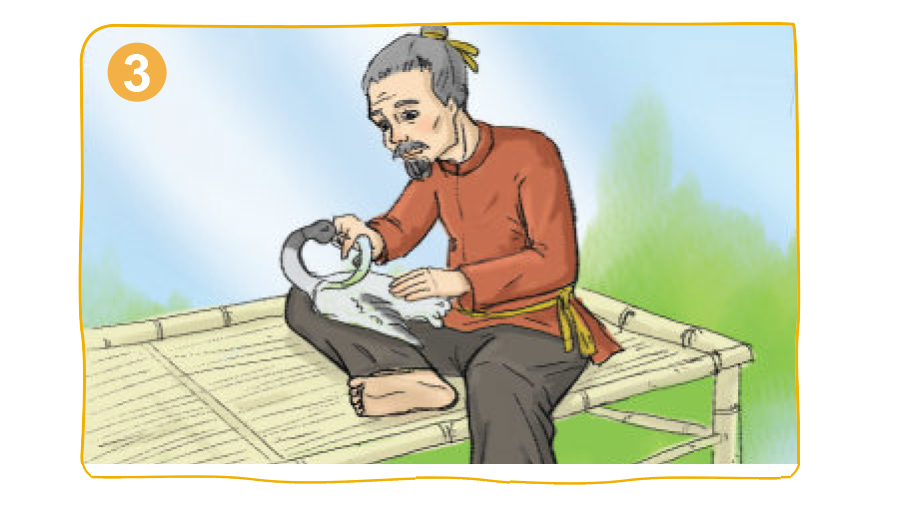 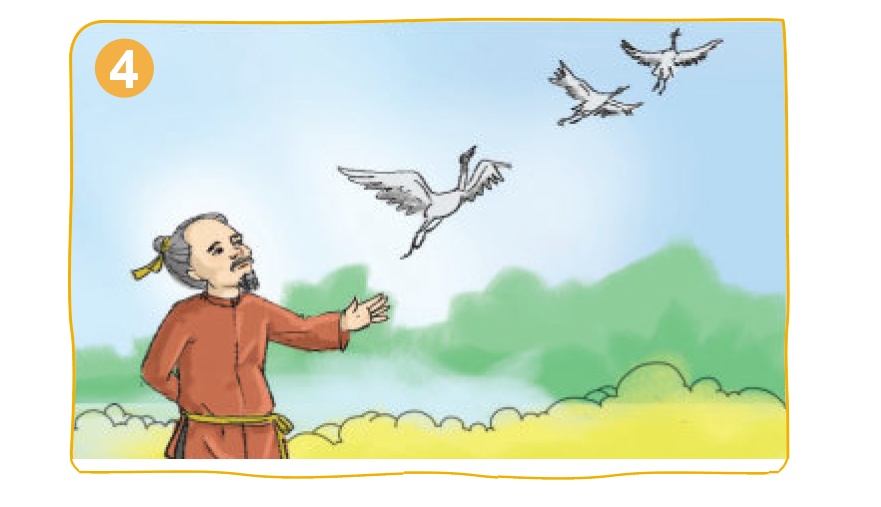 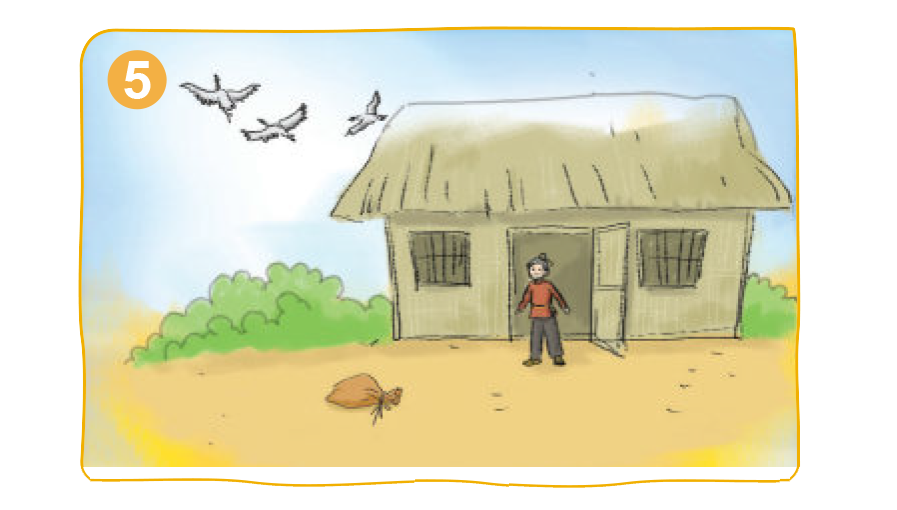 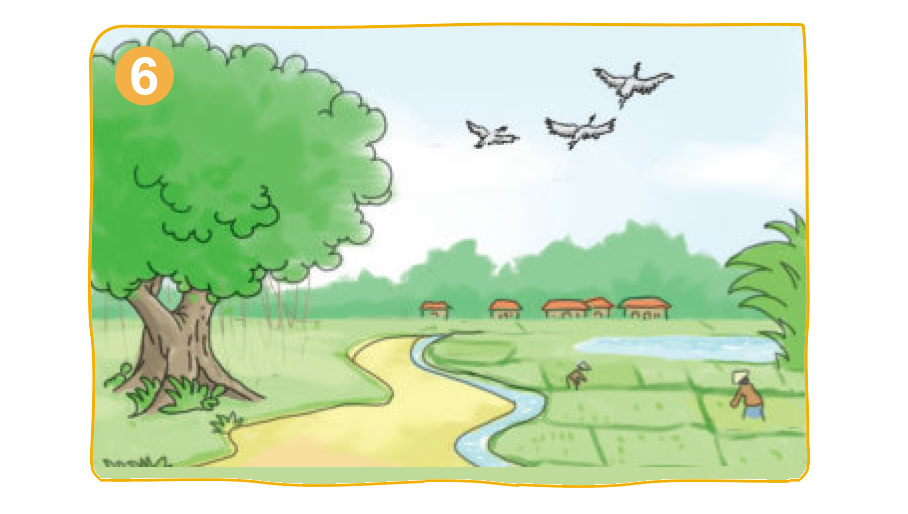 TRÒ CHƠI: BAY LÊN NÀO
Cách chơi: 
- Click vào tên con vật trong khung để nhận câu hỏi.
- Sau khi trả lời đúng, click vào khinh khí cầu bên cạnh để quay về giao diện ban đầu của trò chơi.
- Click vào khinh khí cầu đã trả lời để khi khí cầu sẽ bay lên.
-  Thực hiện  lần lượt với các con vật khác.
- Click vào logo cánh diều để ra khỏi game.
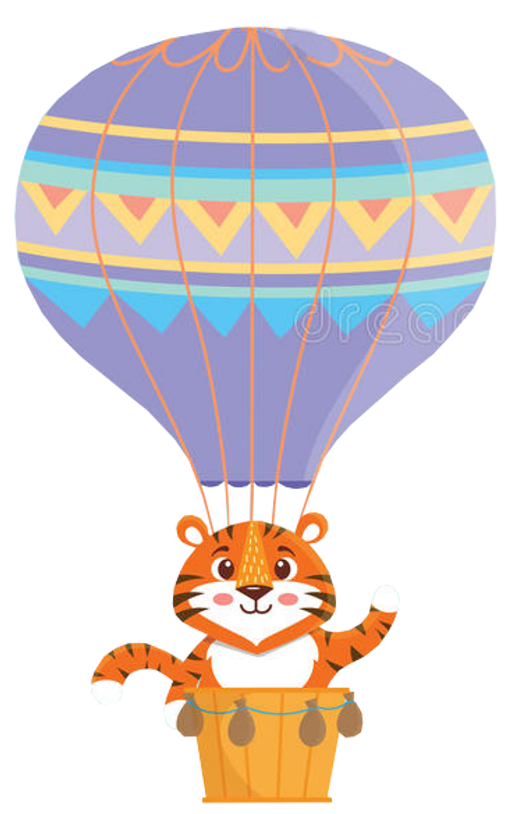 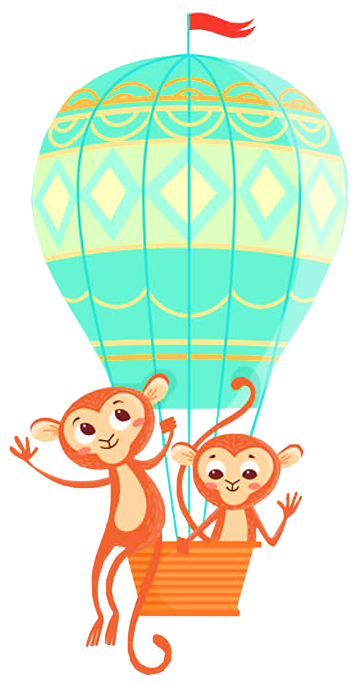 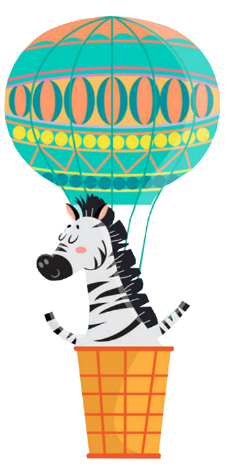 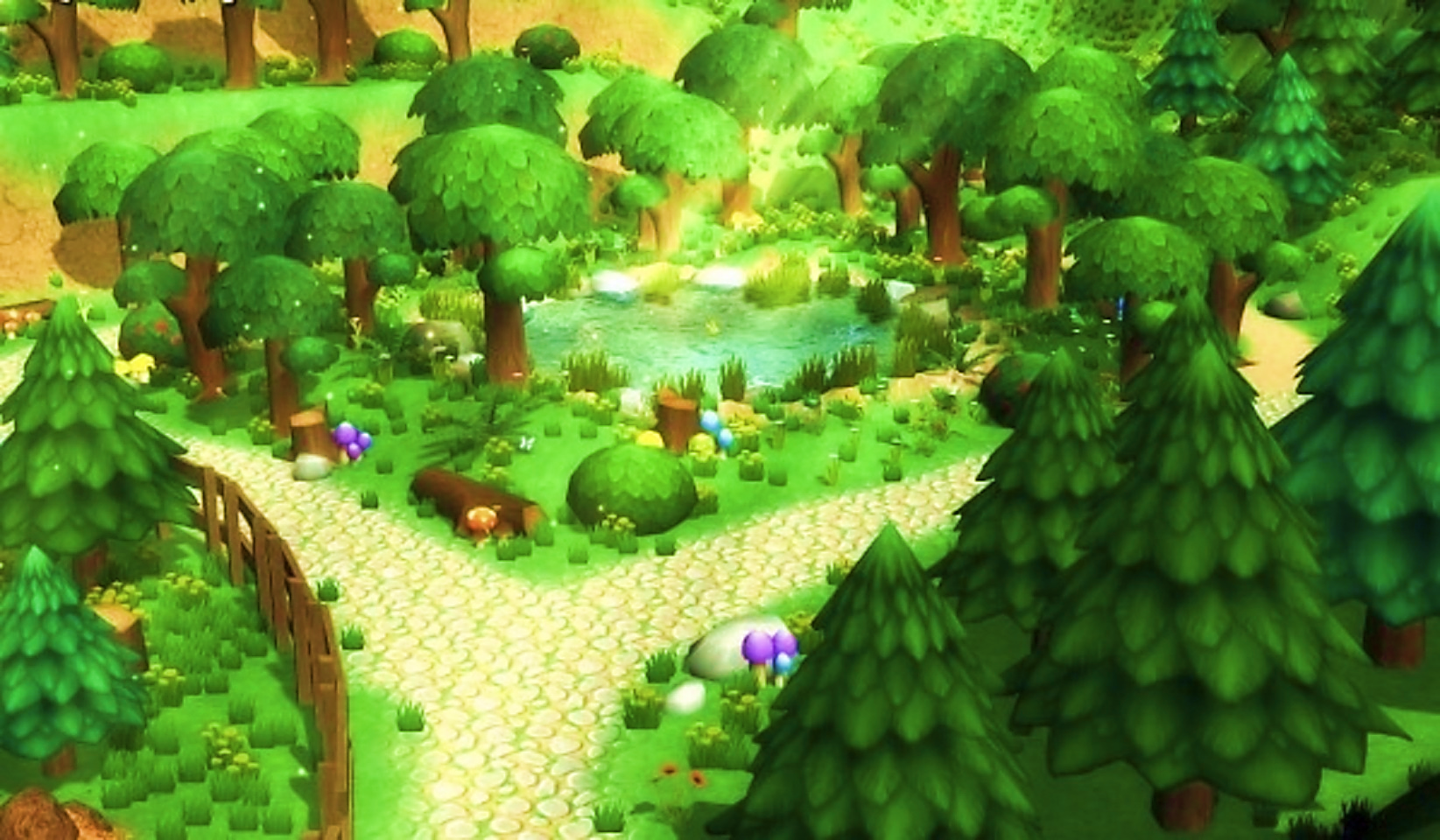 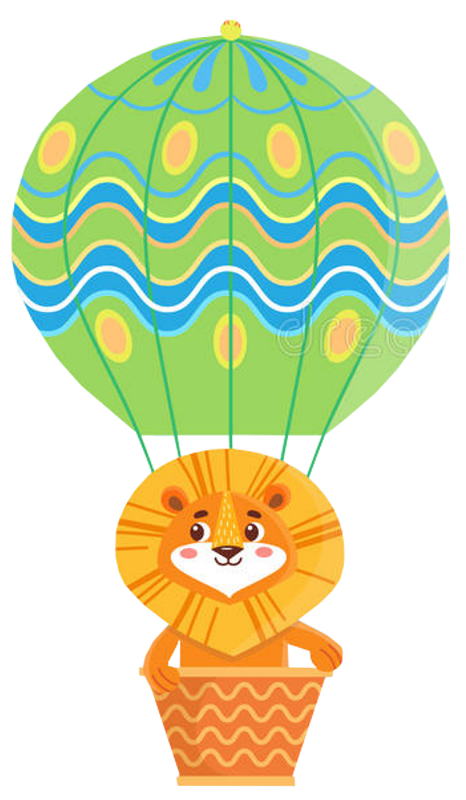 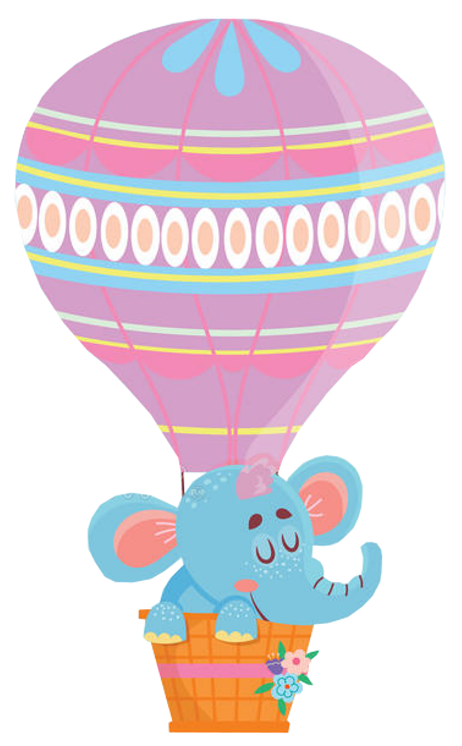 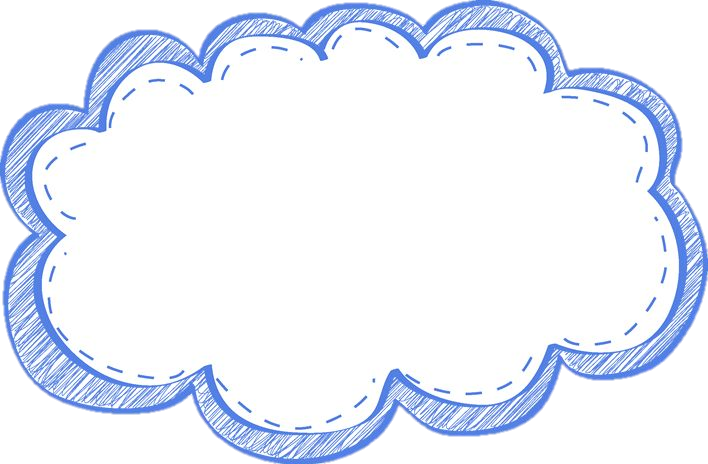 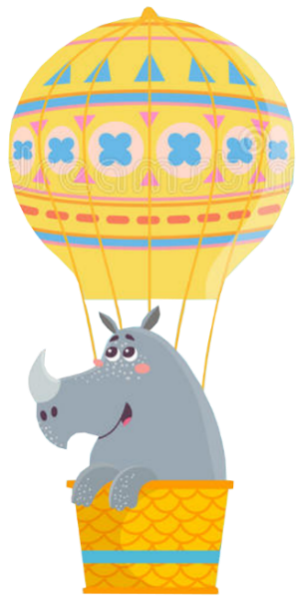 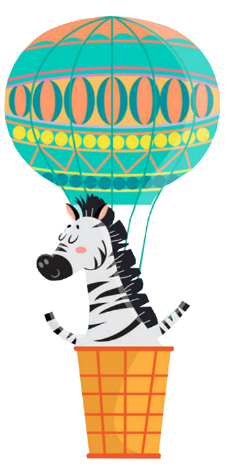 BAY LÊN NÀO
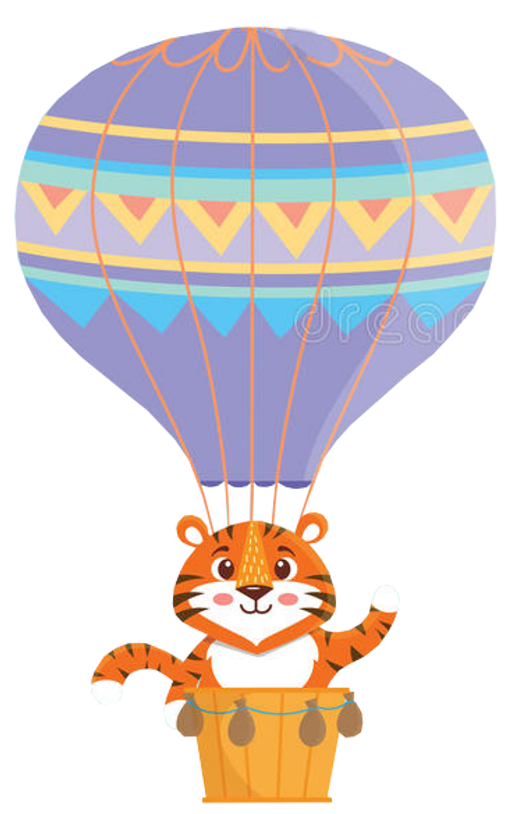 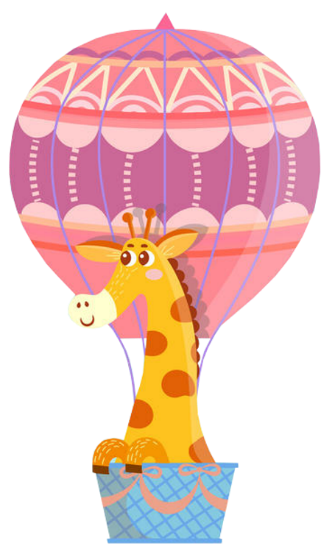 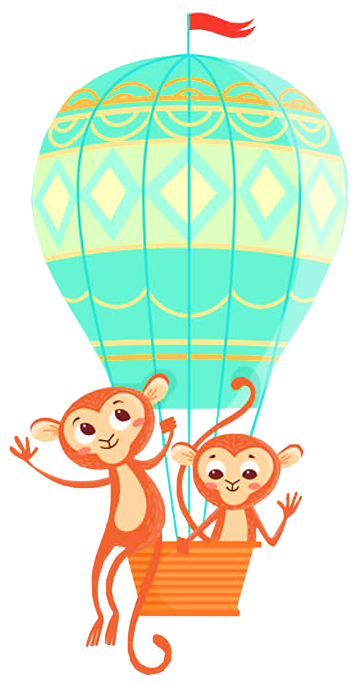 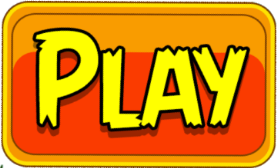 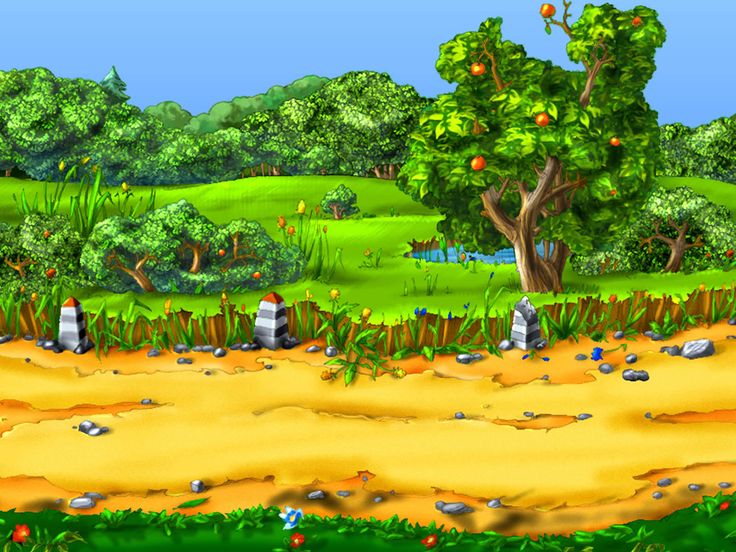 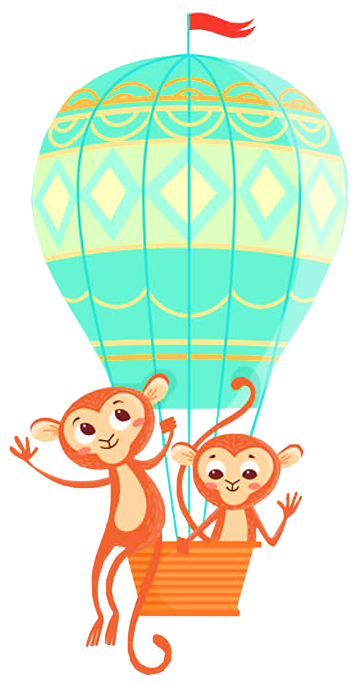 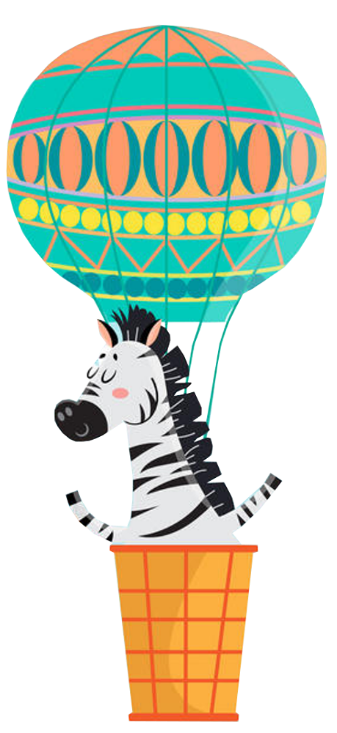 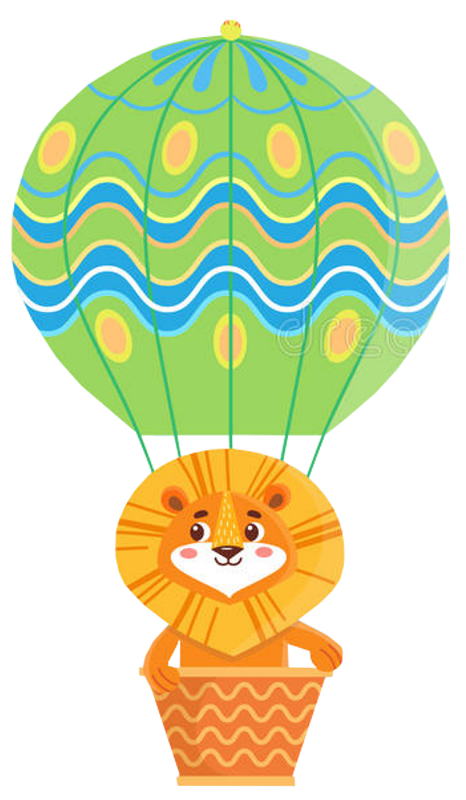 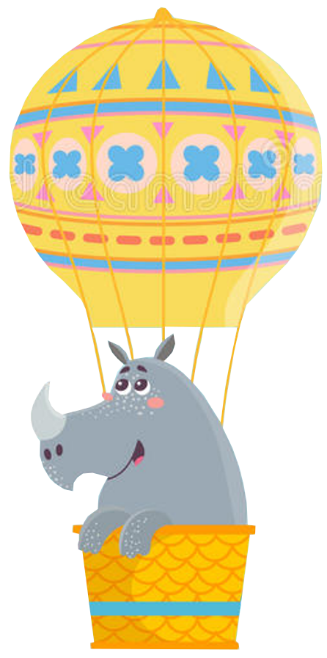 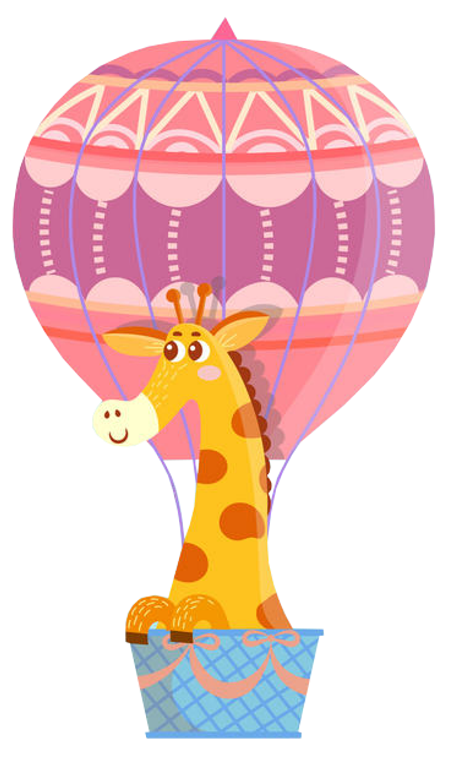 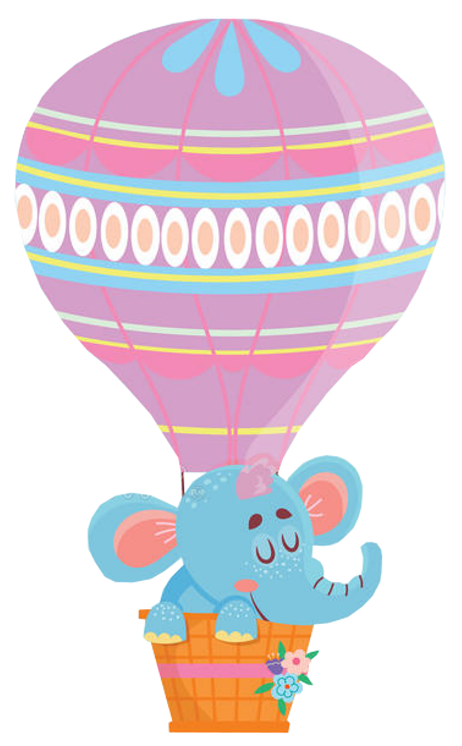 Khỉ
Sư tử
Tê giác
Ngựa vằn
Hươu cao cổ
Voi
[Speaker Notes: Bấm vào tên các con vật để chọn câu hỏi
Khi trả lời xong bấm vào các con vật để bay lên]
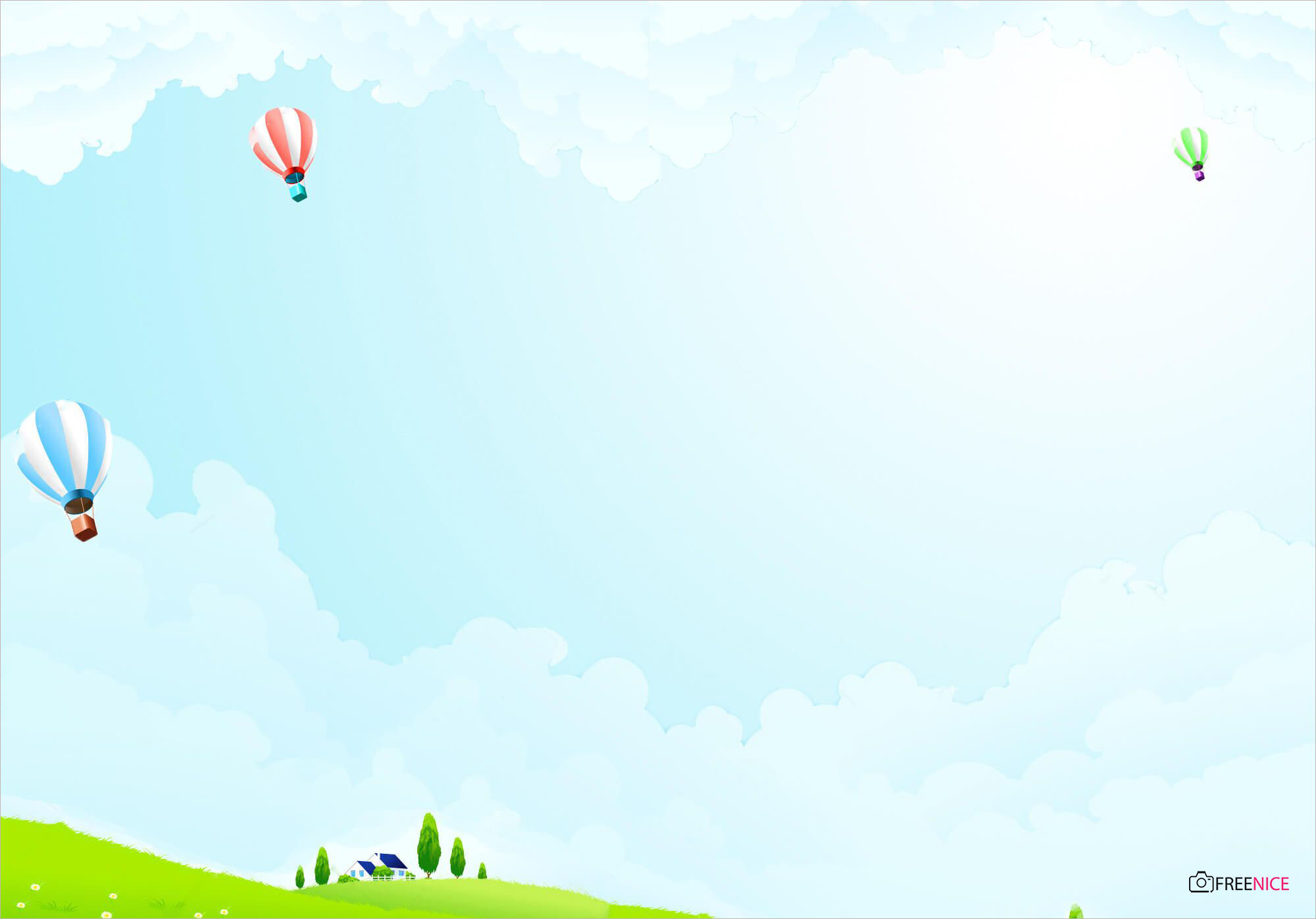 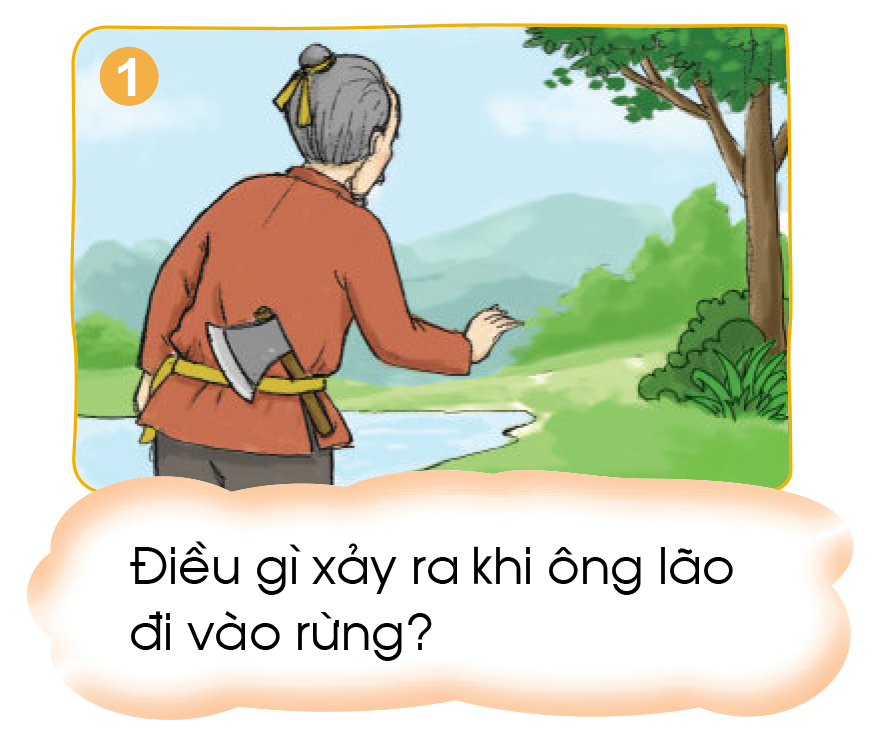 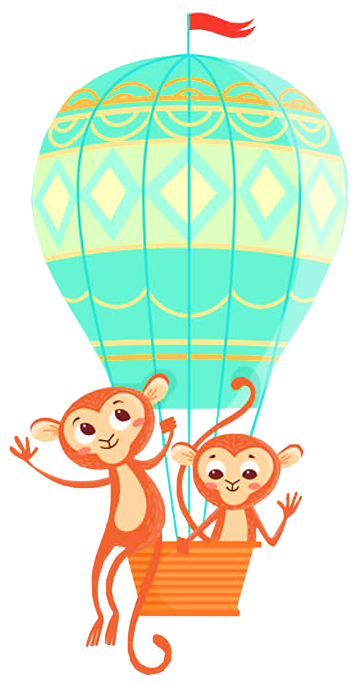 [Speaker Notes: Bấm con khỉ để quay lại slide chọn câu hỏi]
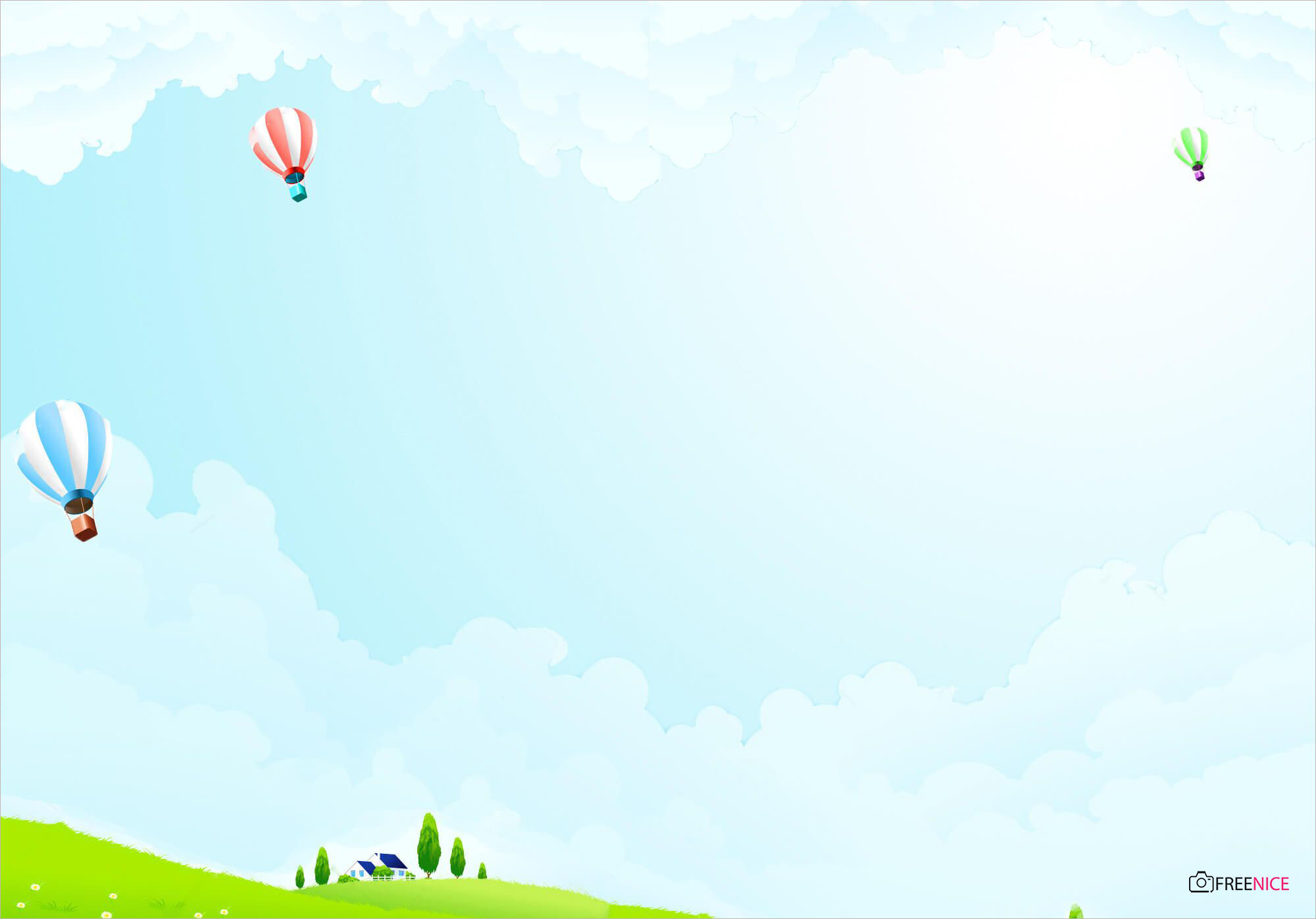 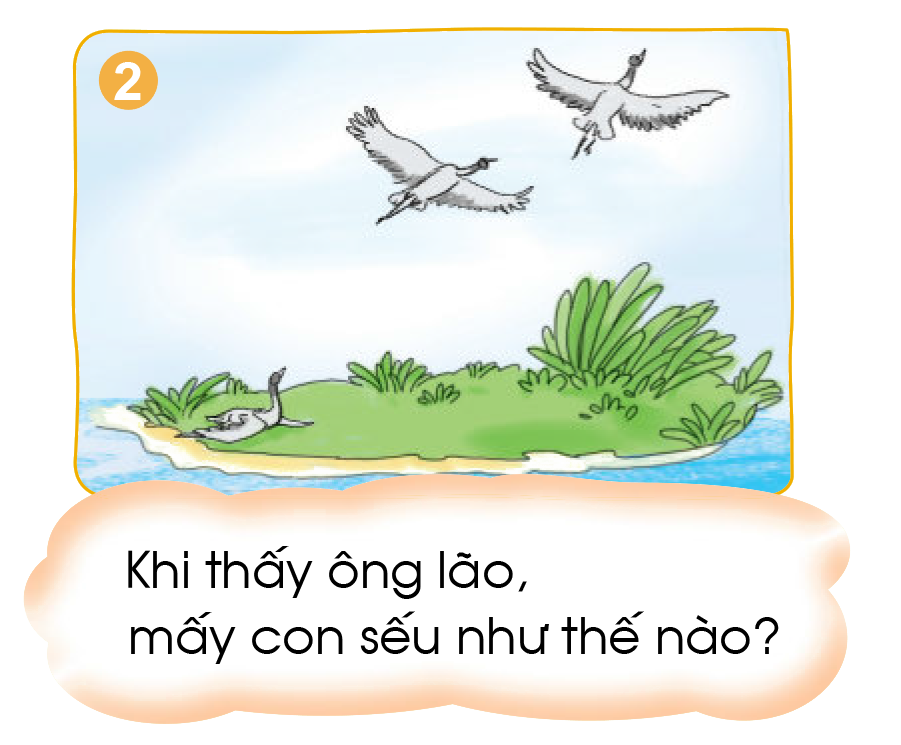 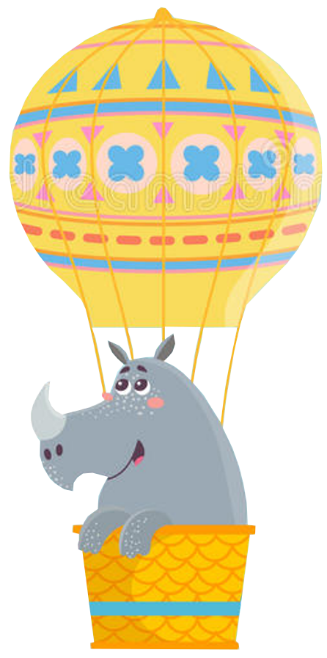 [Speaker Notes: Bấm con tê giác để quay lại slide chọn câu hỏi]
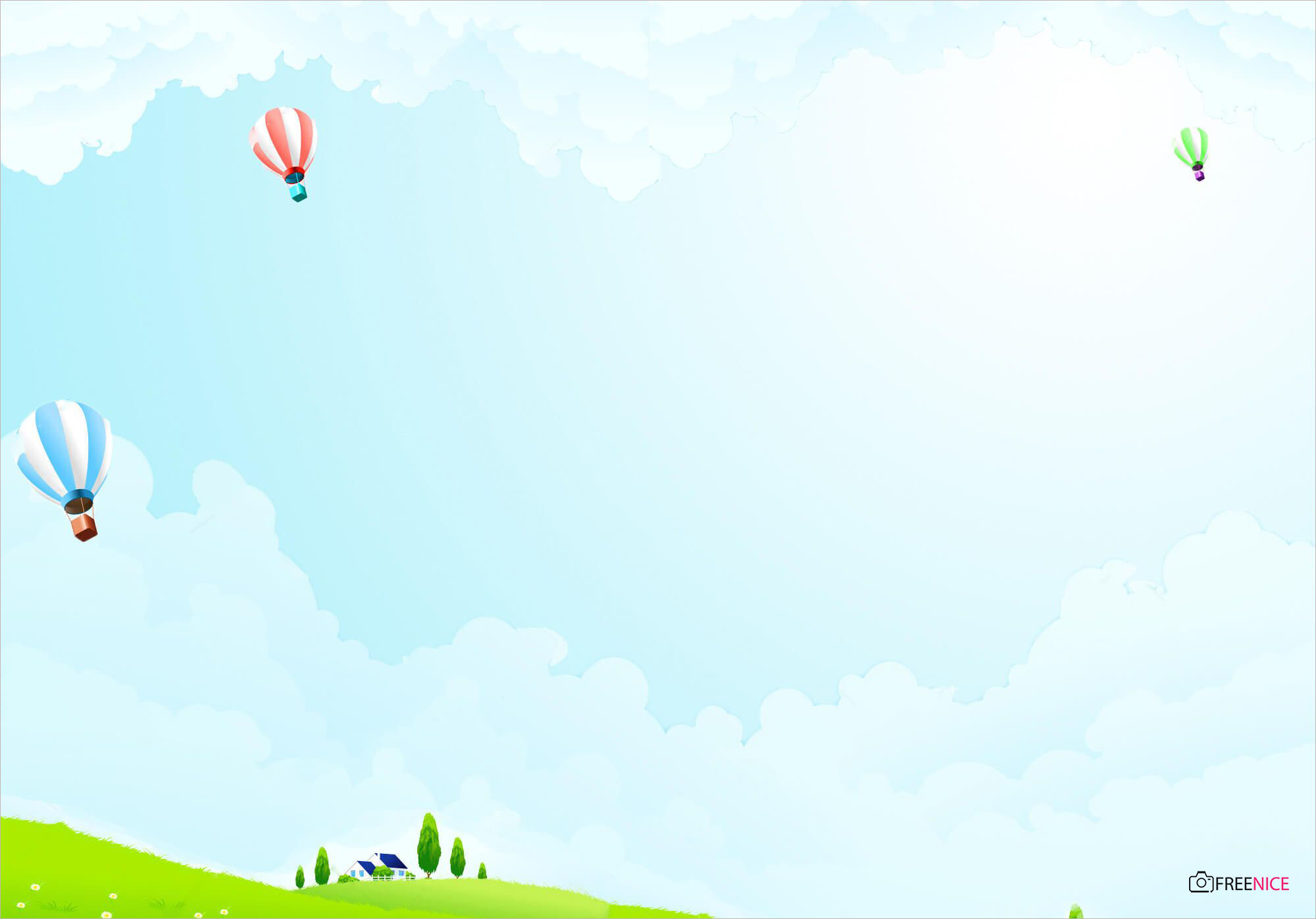 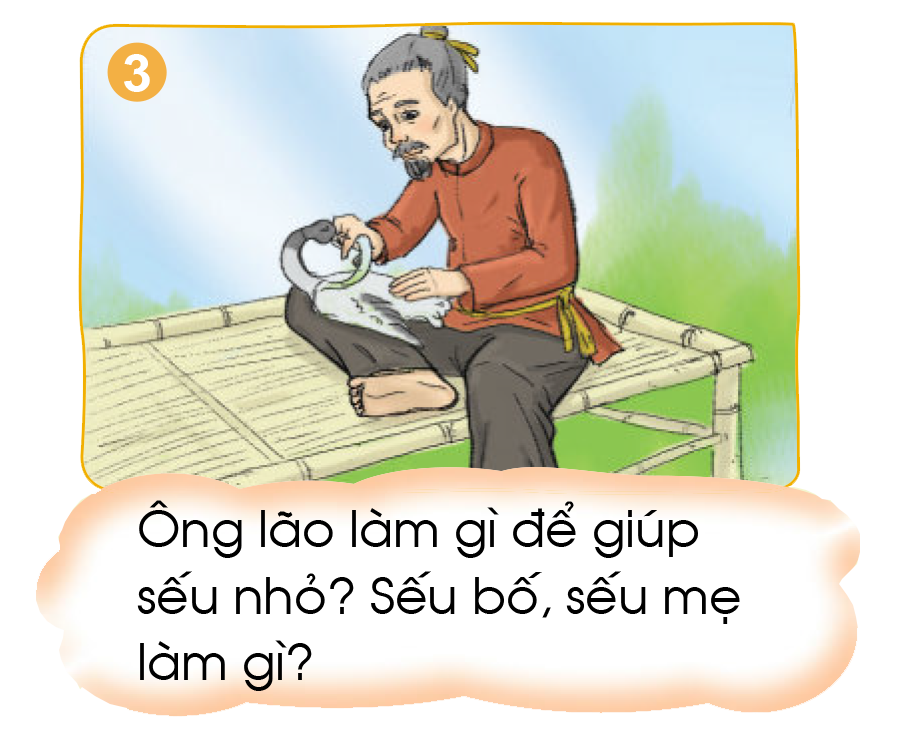 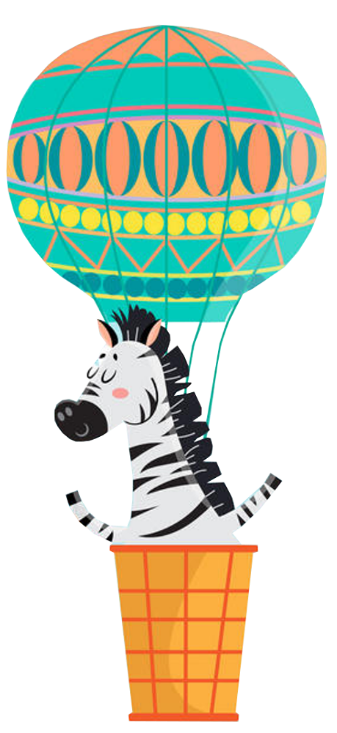 [Speaker Notes: Bấm con ngựa vằn để quay lại slide chọn câu hỏi]
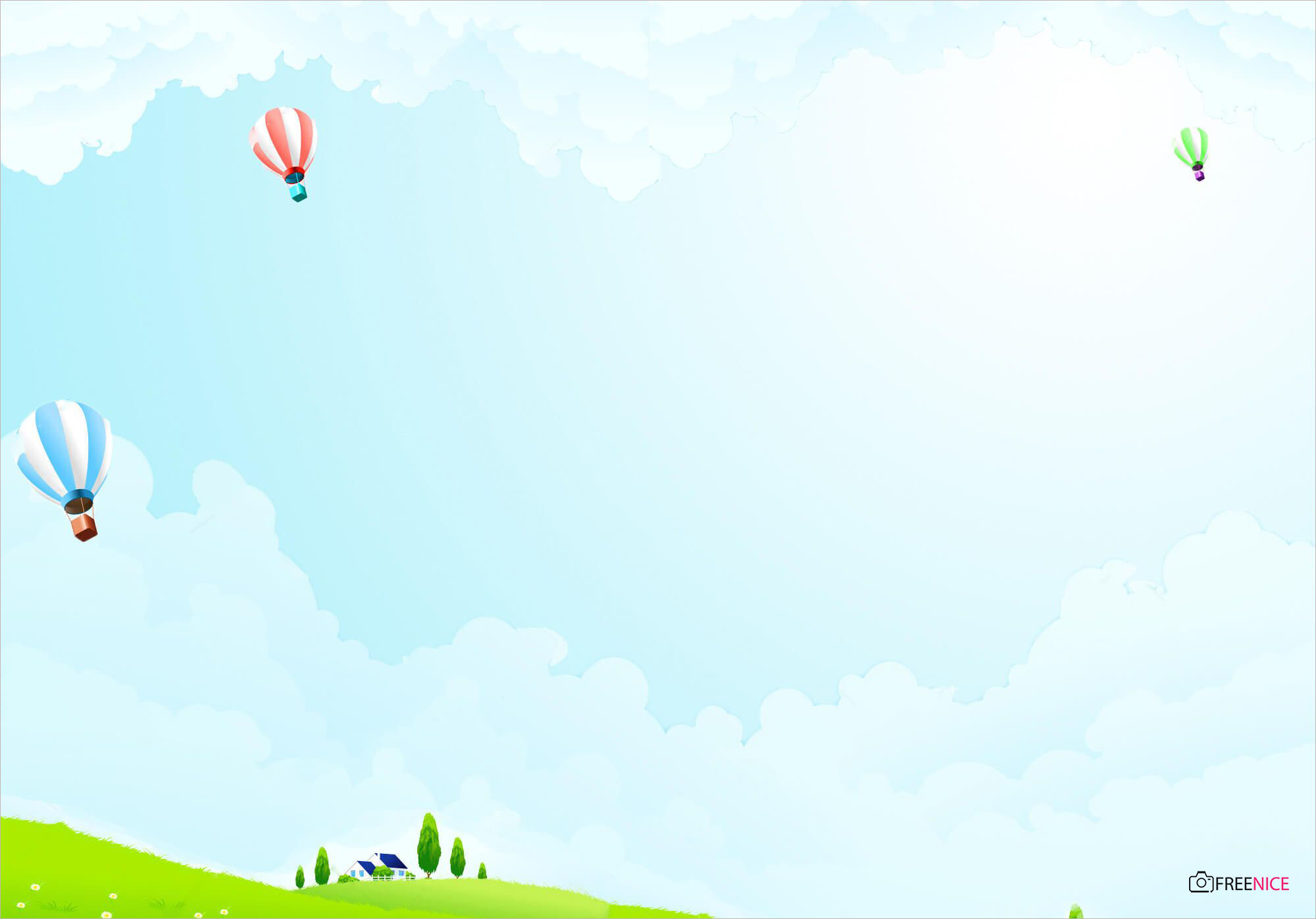 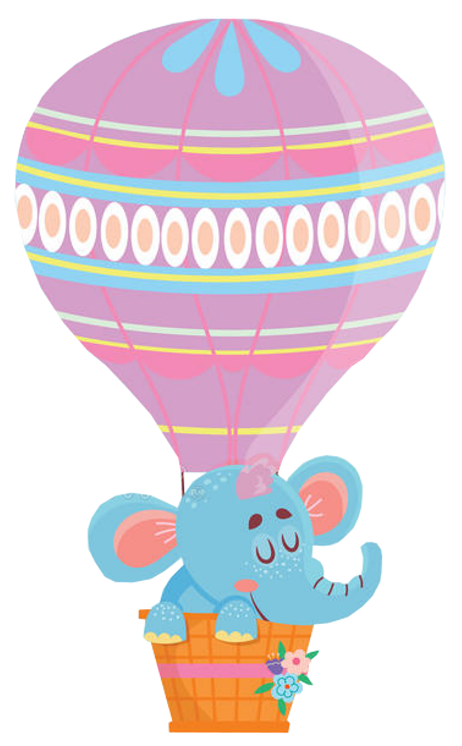 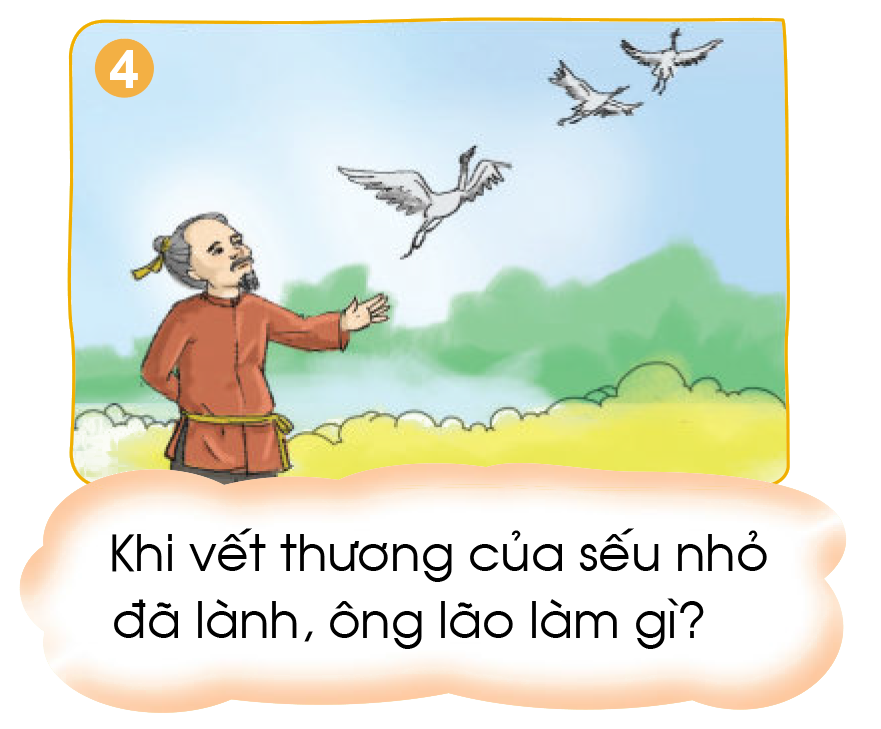 [Speaker Notes: Bấm con voi để quay lại slide chọn câu hỏi]
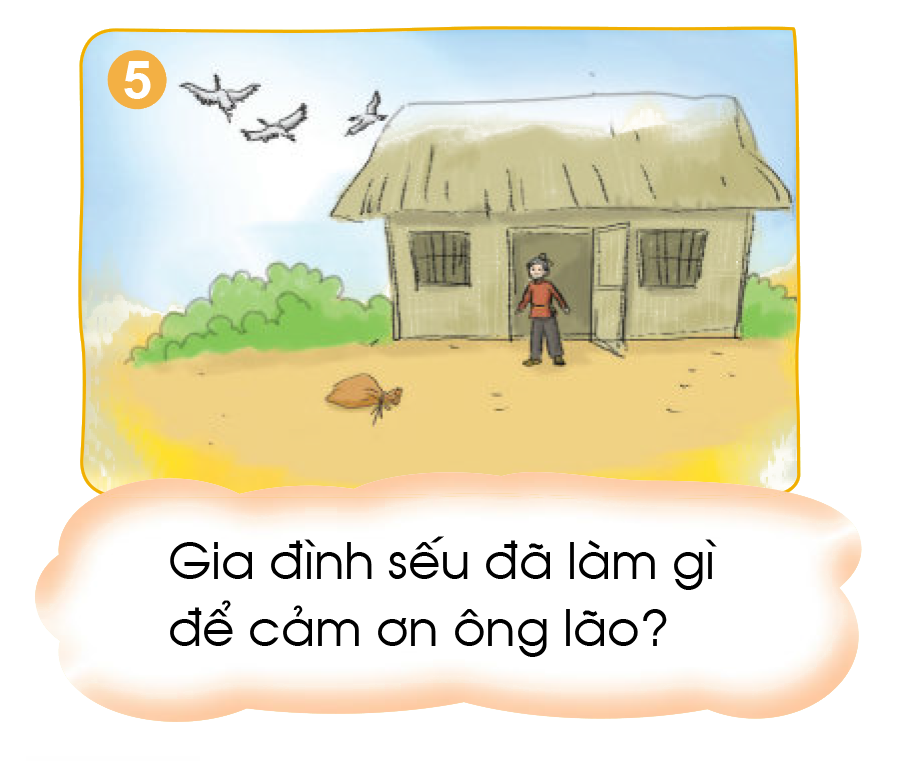 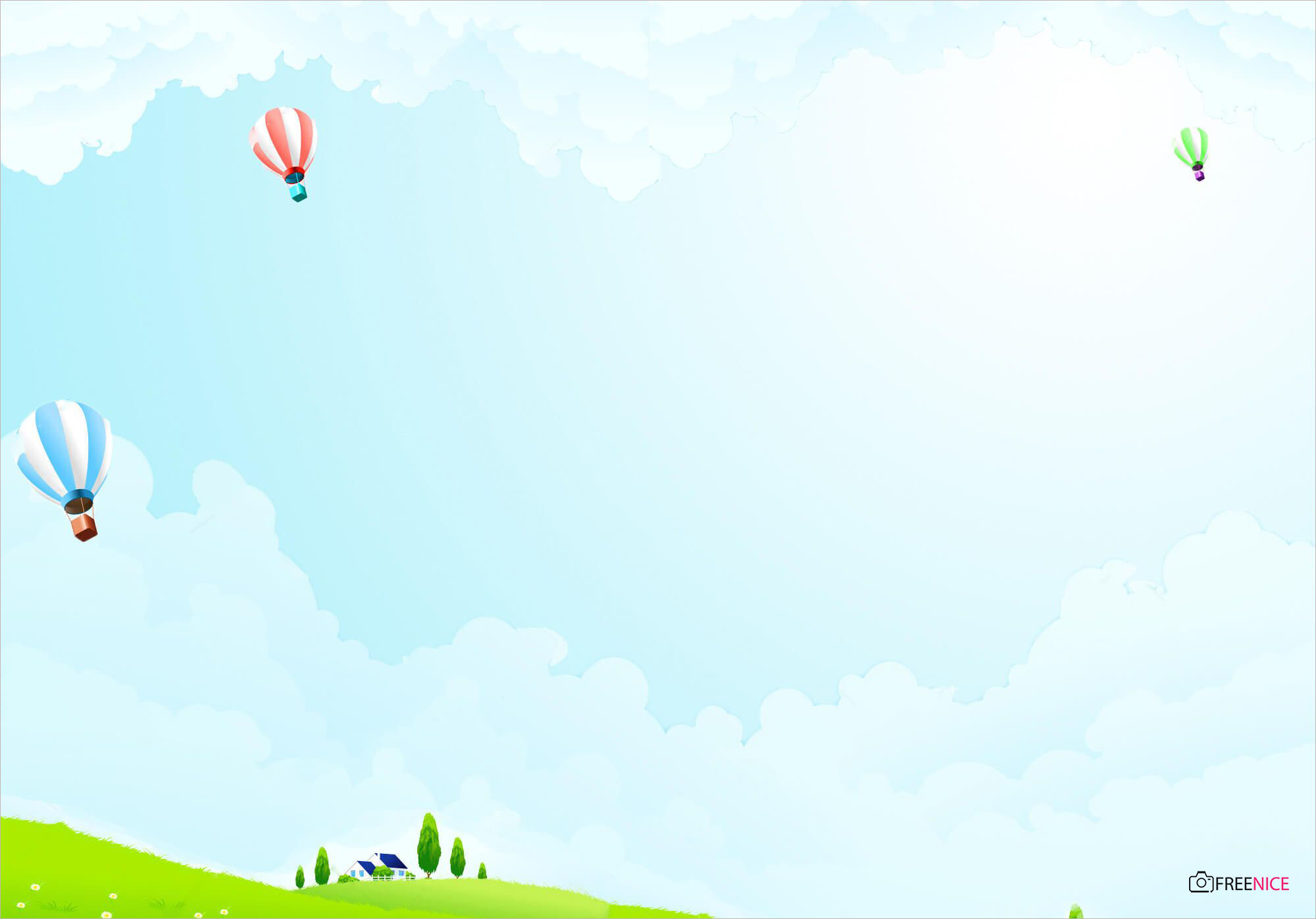 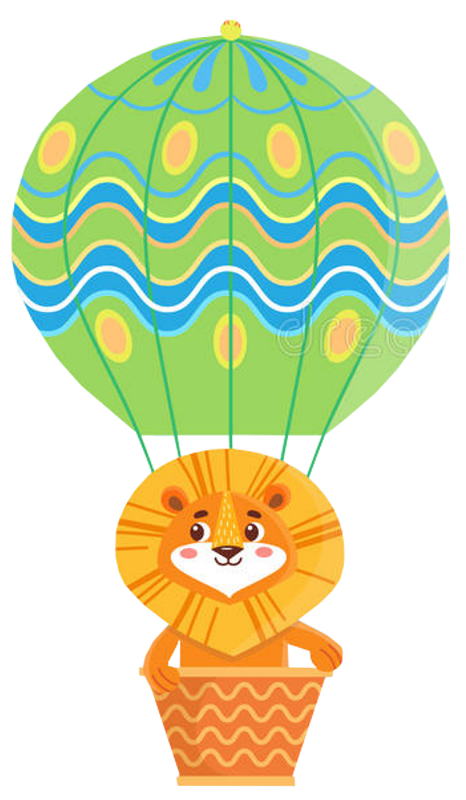 [Speaker Notes: Bấm con sư tử để quay lại slide chọn câu hỏi]
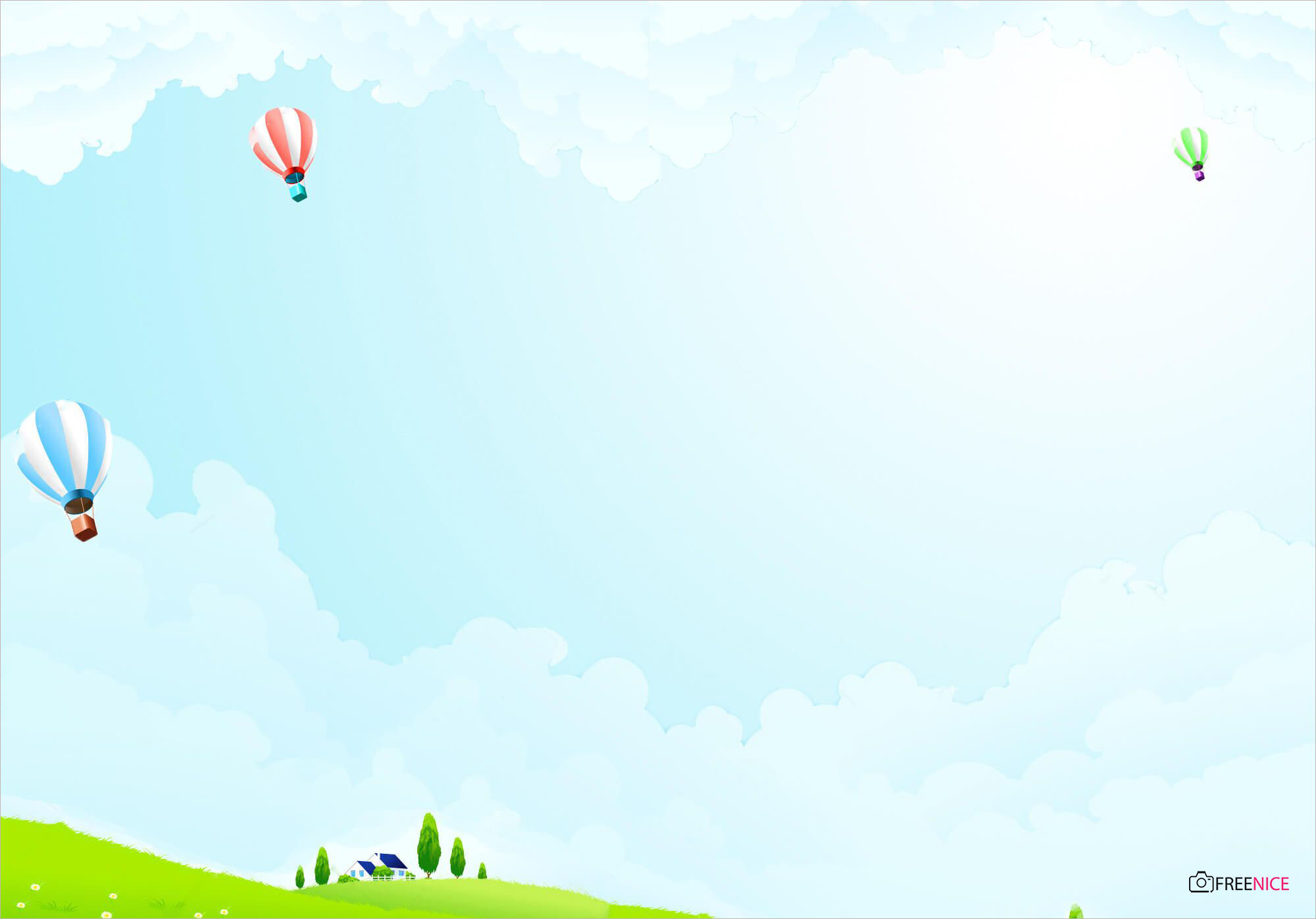 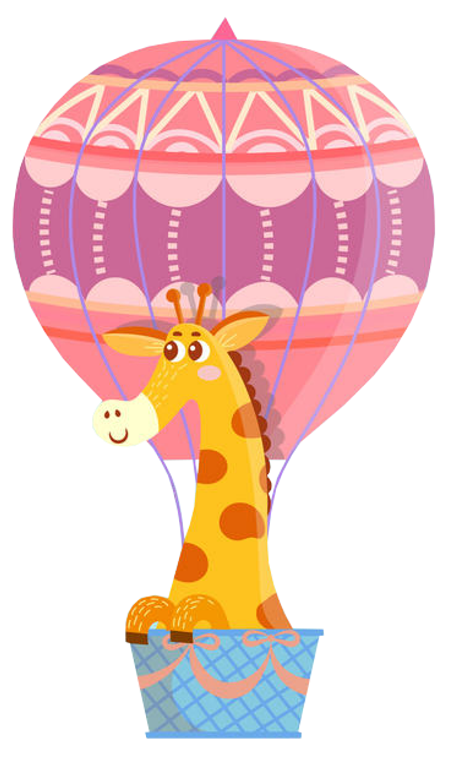 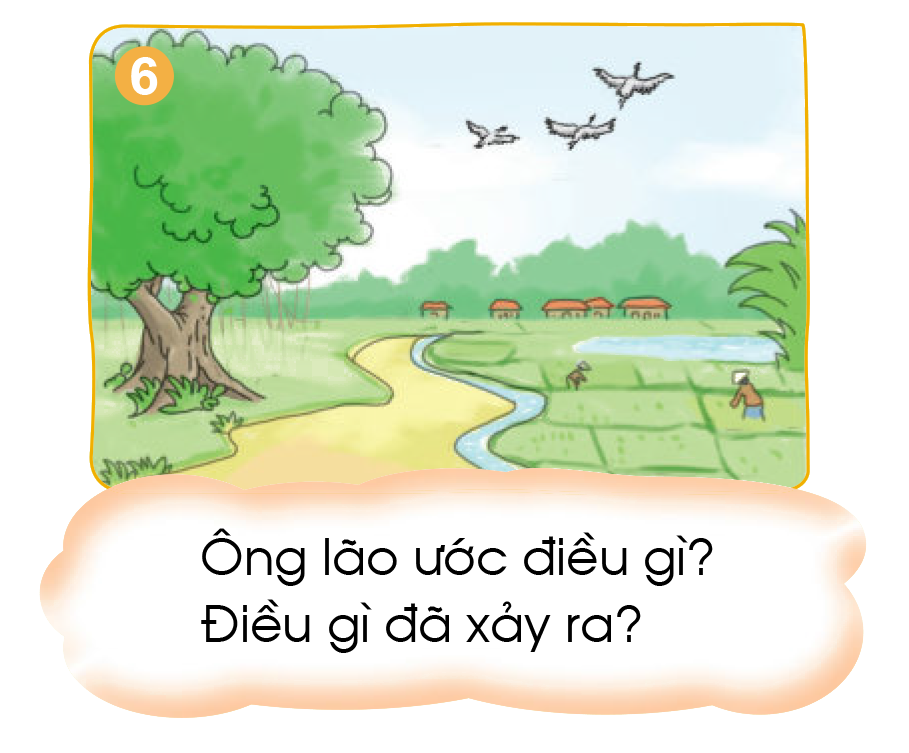 [Speaker Notes: Bấm con hươu cao cổ để quay lại slide chọn câu hỏi]
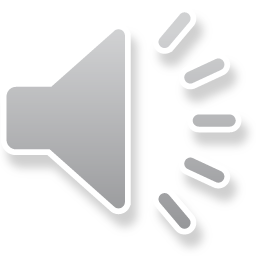 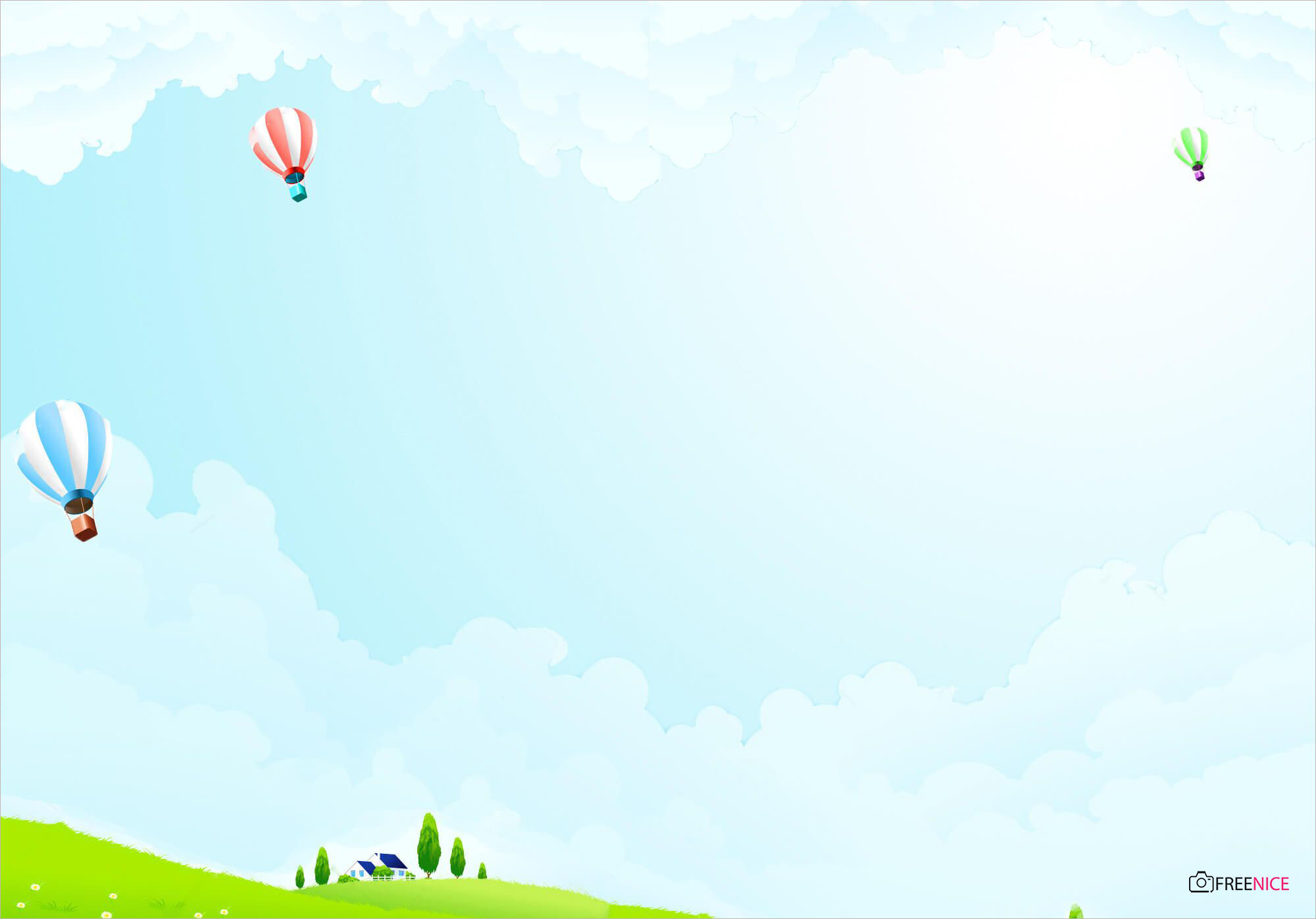 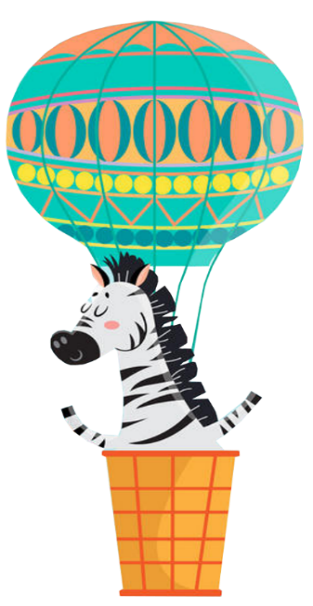 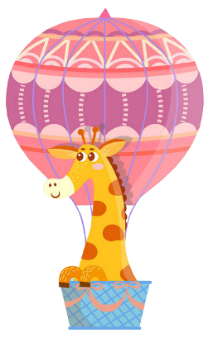 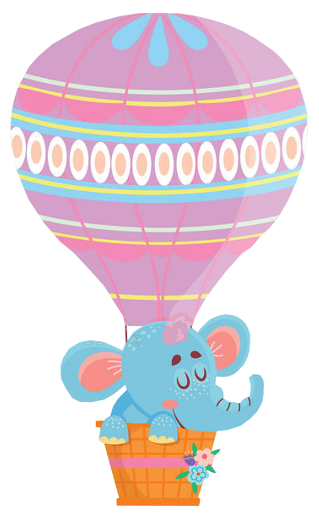 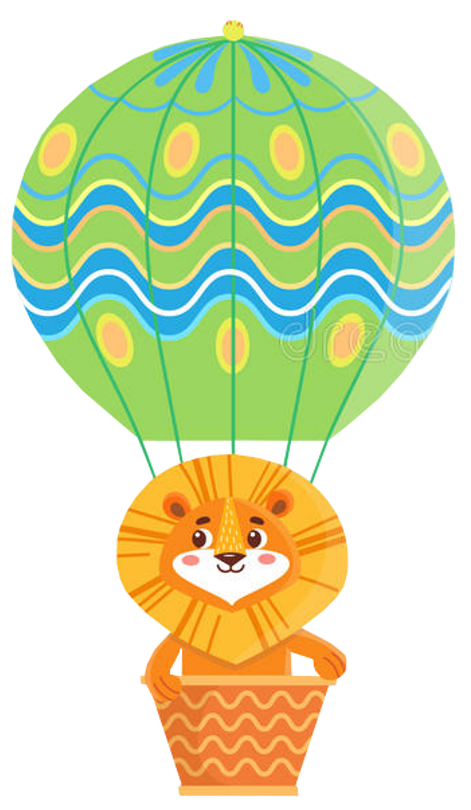 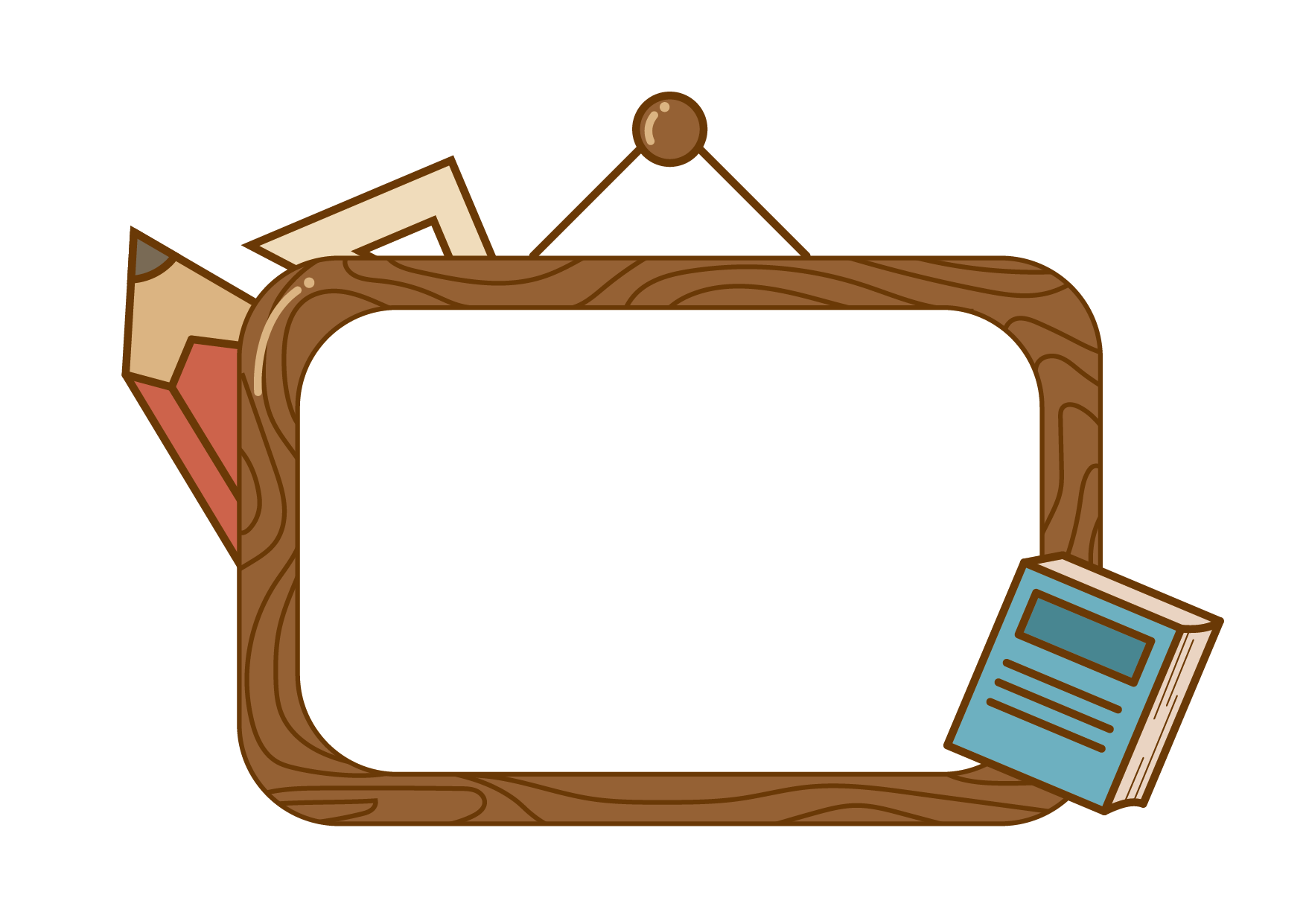 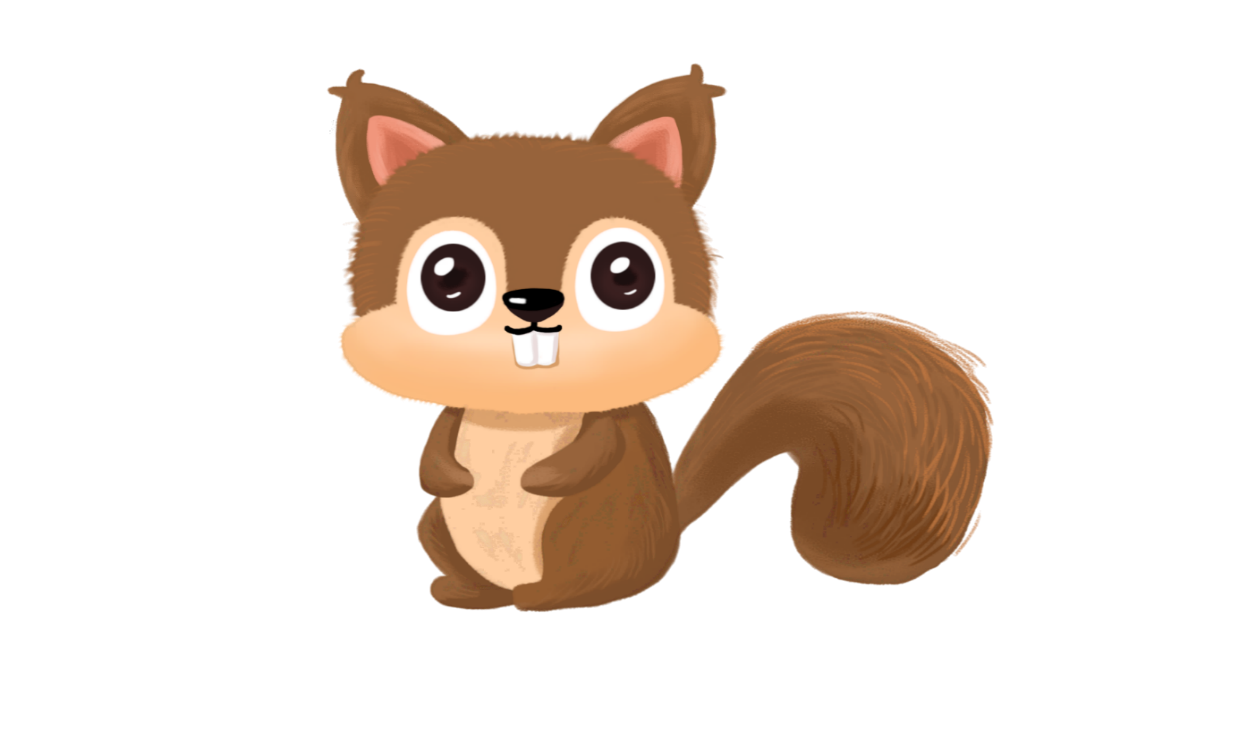 TẬP KỂ LẠI